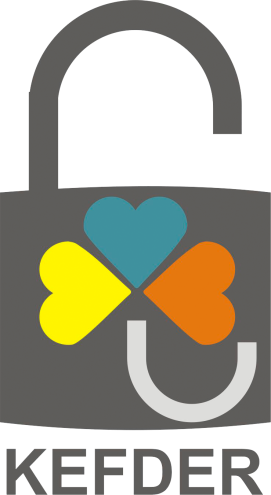 KÜLTÜREL ETKİLEŞİM VE FARKINDALIK DERNEĞİ
2012
KEFDER
Her şey, İngilizce’yi  anlayan ama konuşamayan (!) 3 kişinin, kurslara artık para vermek istememesiyle başladı…
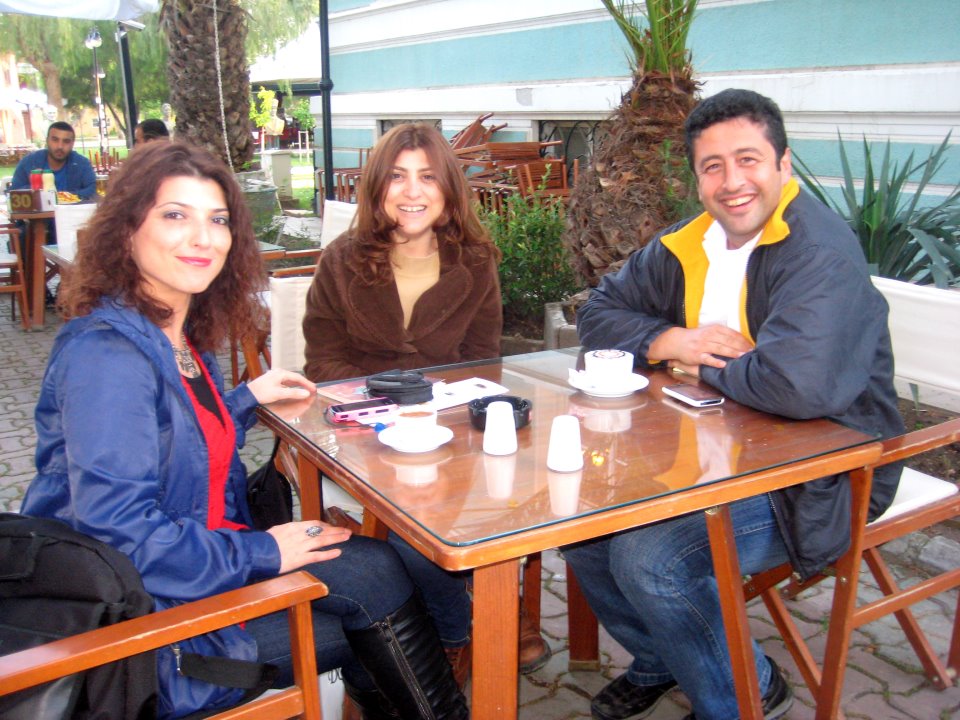 Derneğimizin Nüvesi
İzmir Amatör İngilizce Konuşma Kulübü 
Amateur English Conversation Club
Derken, ailemiz büyümeye başladı…
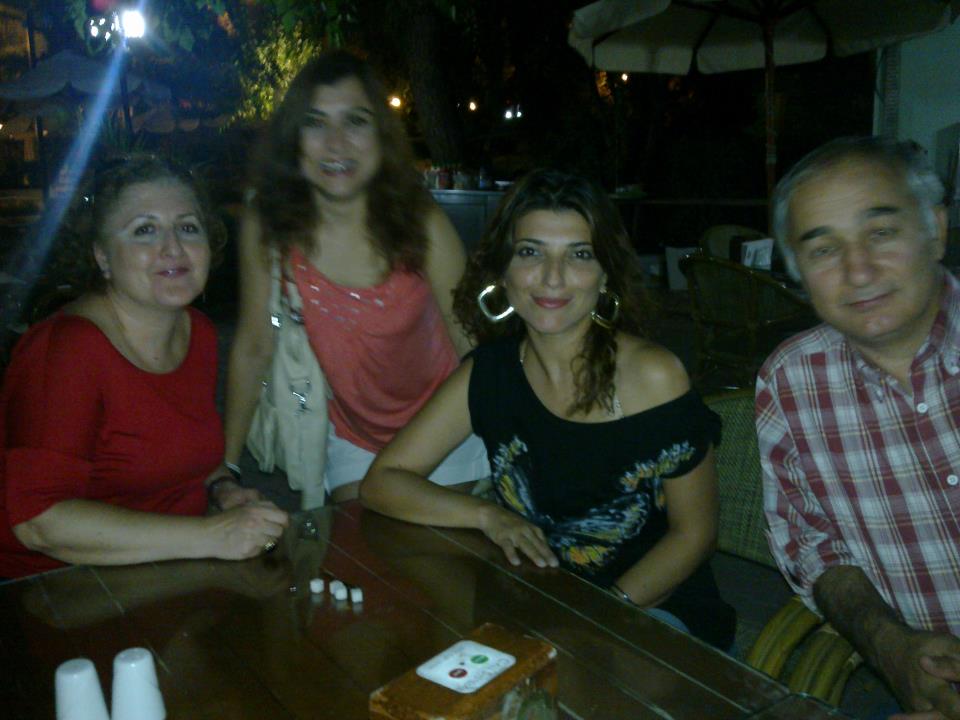 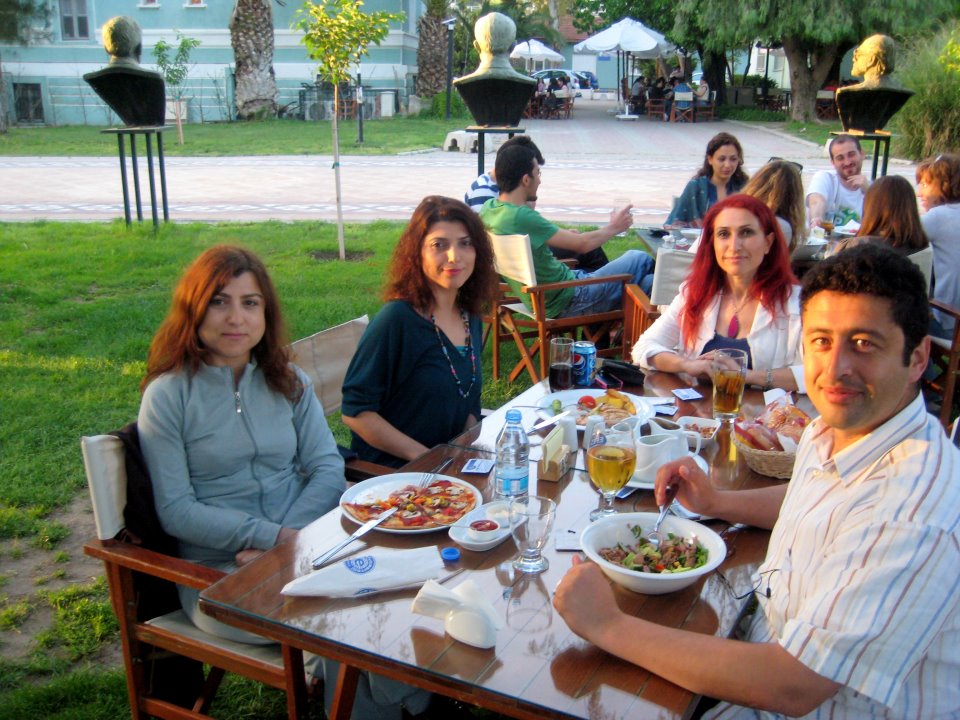 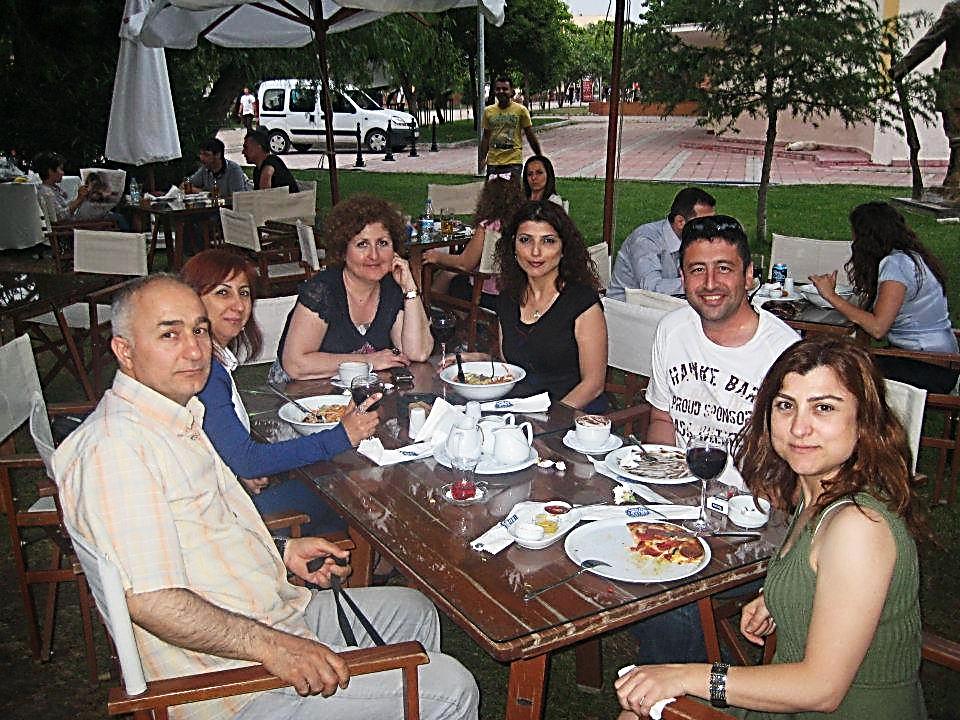 Farklı mesleklerden, farklı iklimlerden olmamıza rağmen;
ortak ilgi alanları ve ortak  kültürel zevkleri olan 
7 kişilik bir grup olduğumuzu fark ettik.
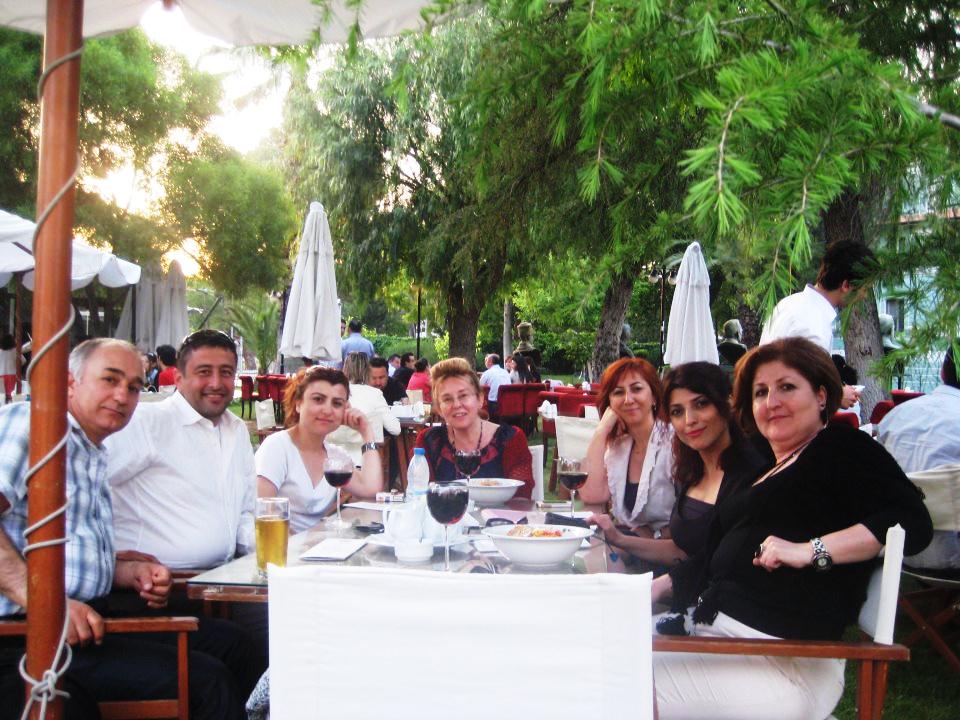 Kültürel farklılıkları buluşturan çalışmaların, barış içinde bir arada yaşamaya katkısı olacağına inandık. Gökkuşağının 7 rengini taşıdığımıza…
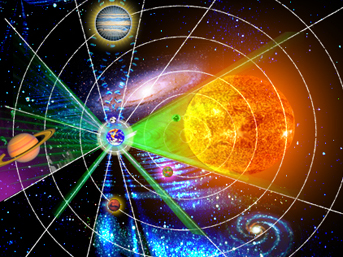 Yıldızları da arkamıza aldık…
Tüzük çalışmalarımızı
12. 12. 12 tarihinde tamamladık.
12. 12. 12’de İzmir Valiliği Dernekler Masası’nca  kabul edilen 
dosyamız,  kutlamayı hak etti …
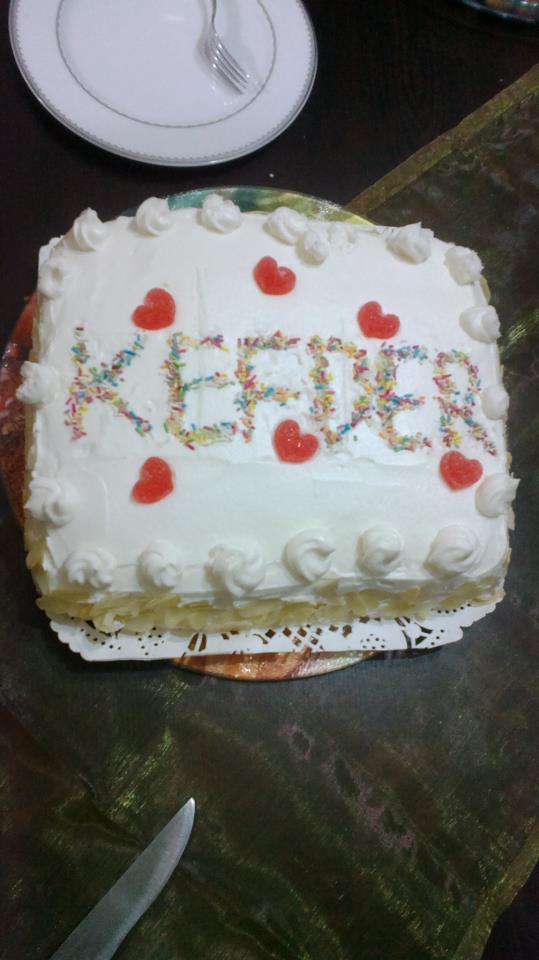 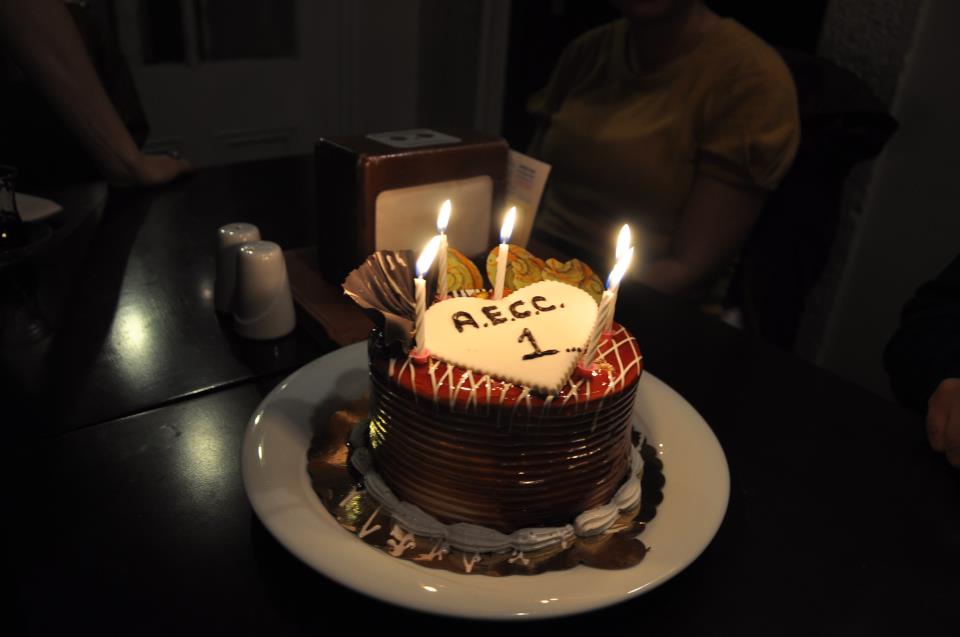 Bu arada, dernek çatısı altında 1 yaşını dolduran Konuşma Kulübümüz, mekanlara sığmaz oldu.
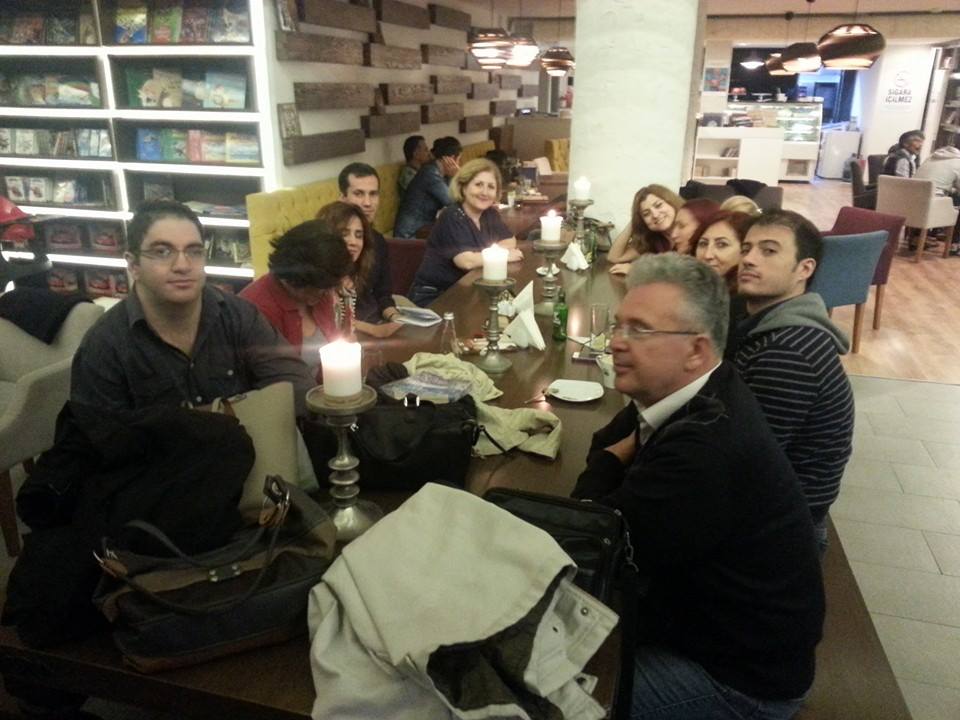 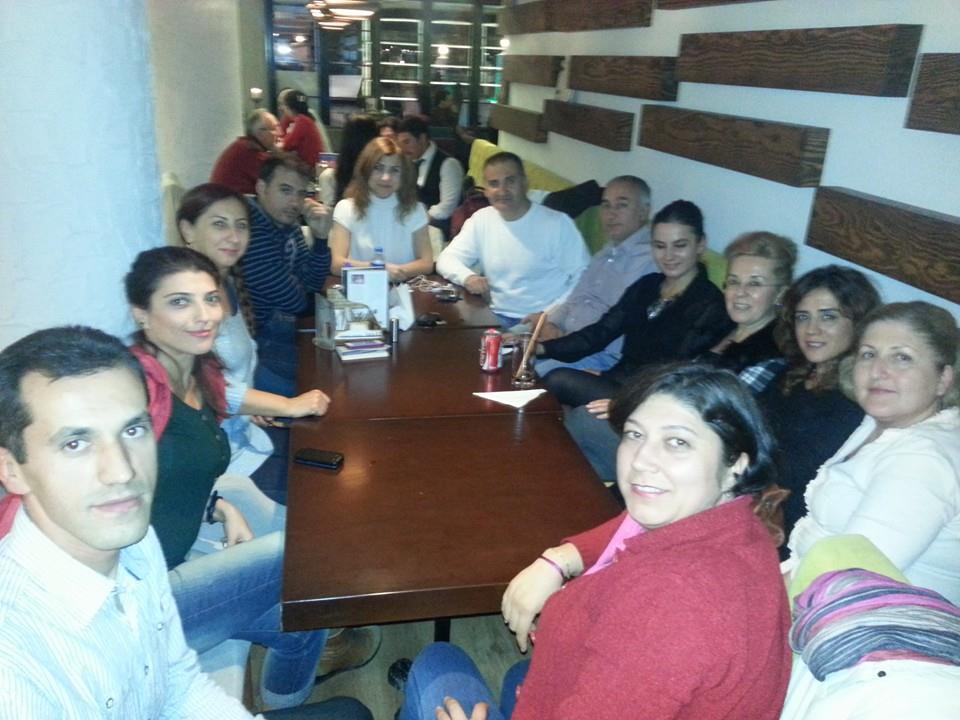 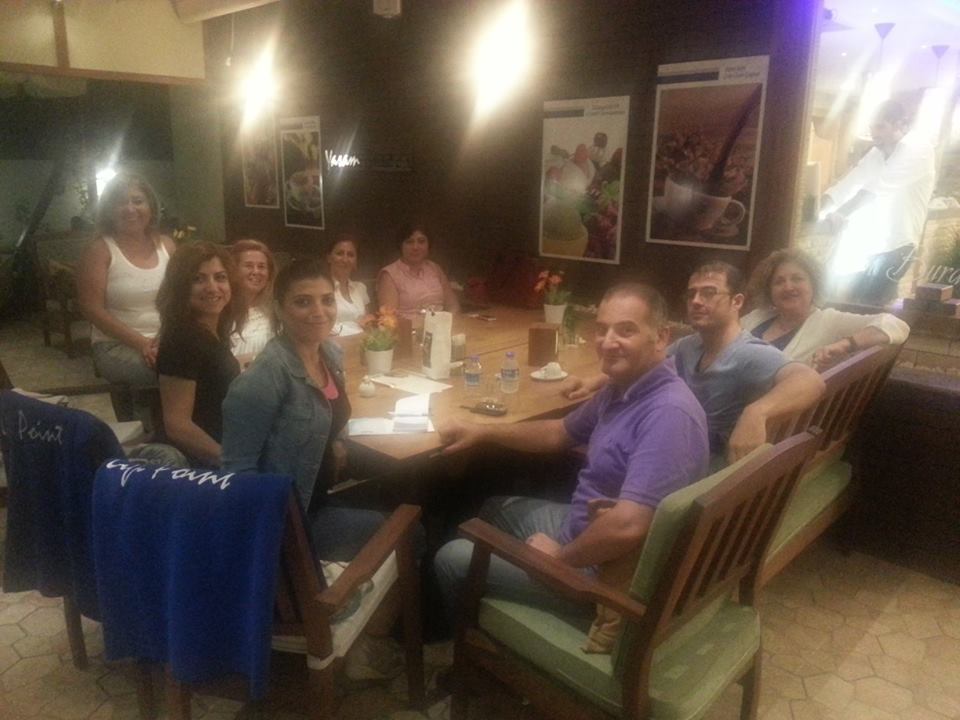 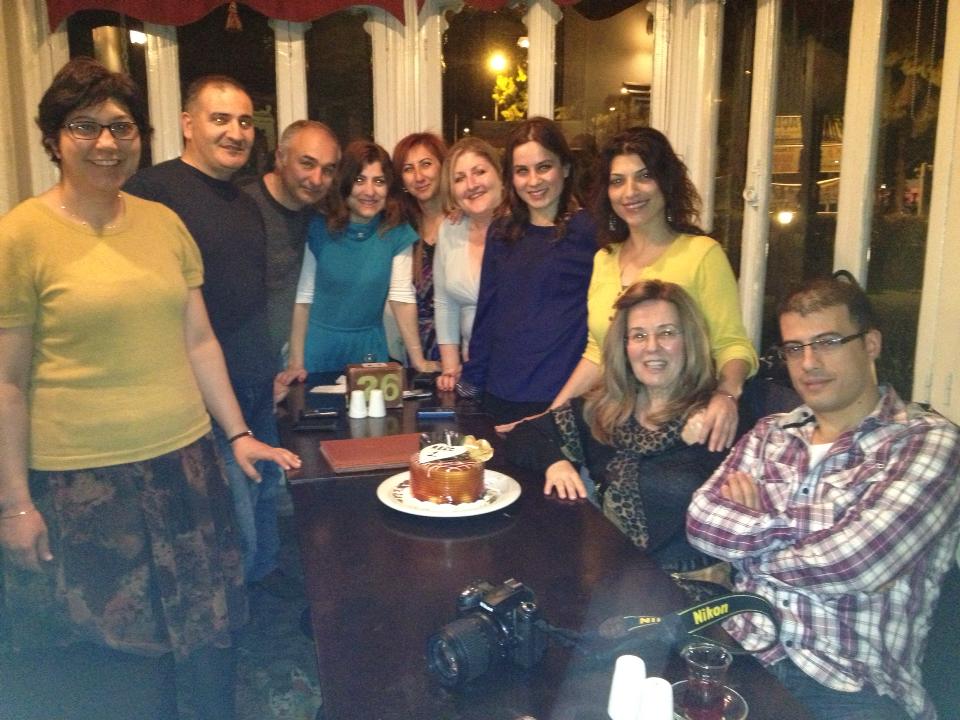 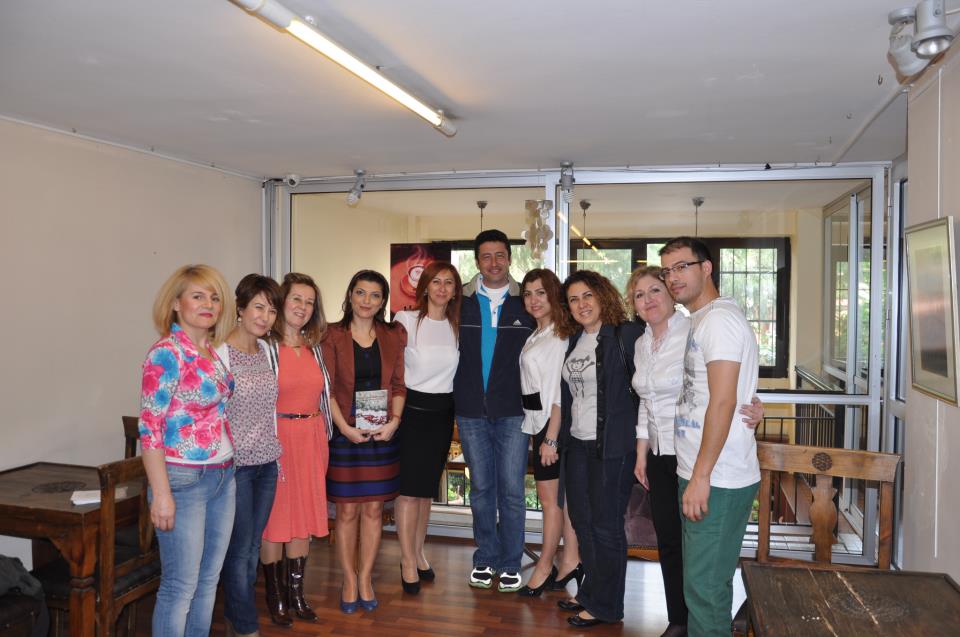 Veeeee İlk Genel Kurul Toplantımızı 
Gerçekleştirdik- 14 Nisan 2013
MİSYONUMUZ
Yerel, bölgesel, ulusal ve uluslar arası platformda, kültürel etkileşim süreçlerini etkin bir şekilde kullanarak farkındalık yaratmak için varız.
VİZYONUMUZ
Sosyal, kültürel, teknik, ekonomik vb konularda gerçekleştireceğimiz faaliyetlerle; bilinirliği yüksek, güvenilir, işbirlikleri için uluslar arası düzeyde tercih edilen bir sivil toplum örgütü olmak istiyoruz.
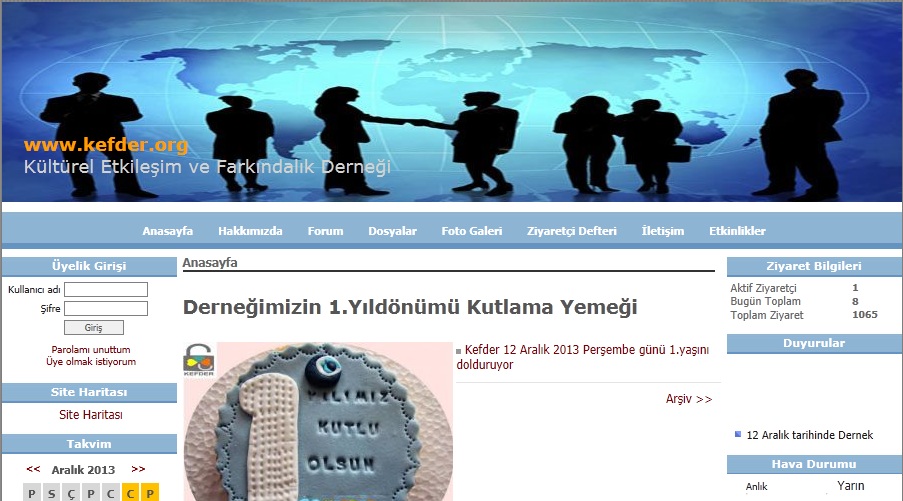 Sonra WEB Sitemizi Kurduk…
“Kurduk” dediysek, çalışkan dernek üyemiz Cafer DOĞAN ve derneğimize dışarıdan lojistik destek veren Tuncer ASAN sağ olsun…
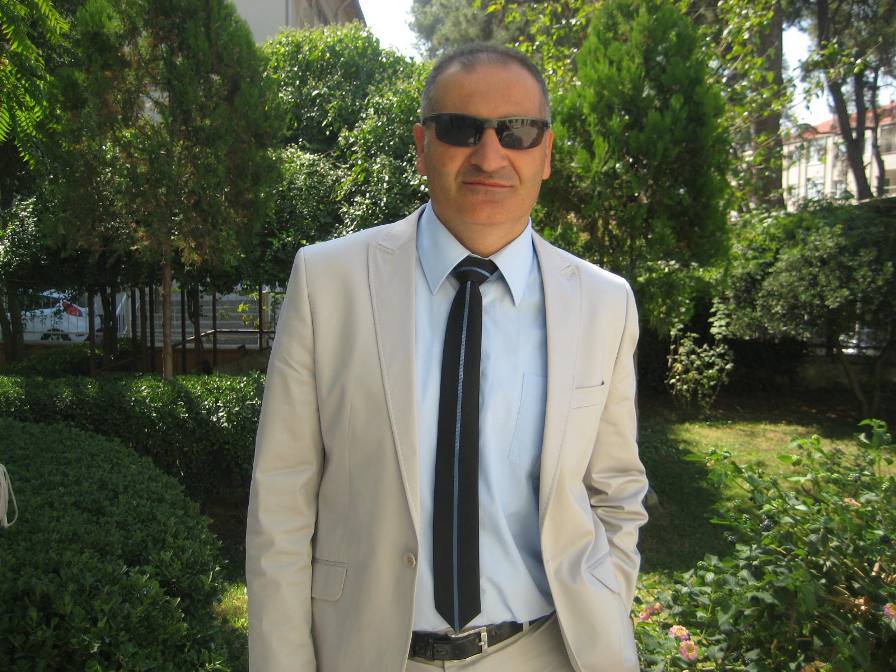 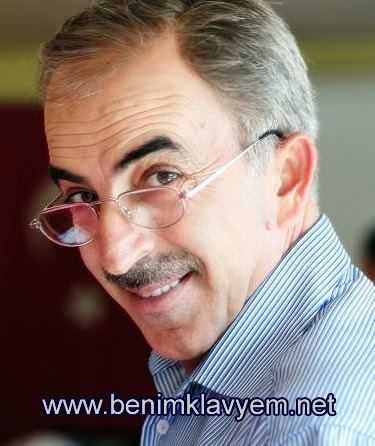 Cafer DOĞAN
Tuncer ASAN
Başka Derneklerle Tanışma Toplantıları Yaptık.
JAPONYA İZMİR KÜLTÜRLER ARASI  DOSTLIK DERNEĞİ
İZMİR’İ SEVENLER PLATFORMU
TARİH EĞİTİMCİLERİ BİRLİĞİ DERNEĞİ
GERİATRİ DERNEĞİ
ENGELSİZ FARKINDALIK
AKTİF FELSEFE DERNEĞİ
Ulusal Düzeyde “Logo/Amblem Tasarım Yarışması” Düzenledik. Ancak Ödüle Layık Eser Bulamadık.
Seçici Kurulun önerileri arasından Sn. Mustafa ALBAYRAK tarafından tasarlanan çalışmayı dernek logomuz olarak belirledik.
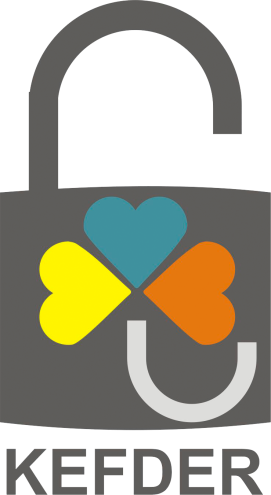 Derneğimiz, kültürel etkileşimde KİLİT görevi görür. Açık kilit, tercih etme hakkımızın varlığını ifade eder.
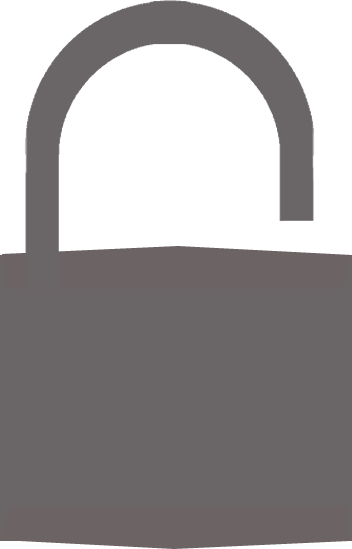 Gri: Tarafsızlık, objektiflik, alçakgönüllülük, uzlaştırıcılık.
Sarı: Entelektüel güç, zihinsel kalite, bolluk.
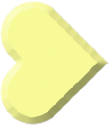 Turkuaz: Türk mavisi. Sükunet, sonsuzluk, enginlik, dinginlik, yaşam sevgisi.
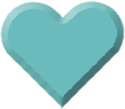 Turuncu: Önsezi, denge, iyimserlik, canlılık, neşe.
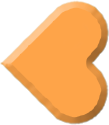 Derneğimiz üç yapraklı yonca şansını taşır.
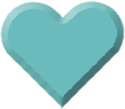 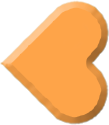 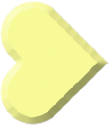 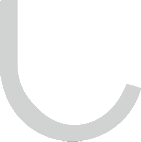 Farklı renkleri/kültürleri, kendi şemsiyesi altında birleştirir.
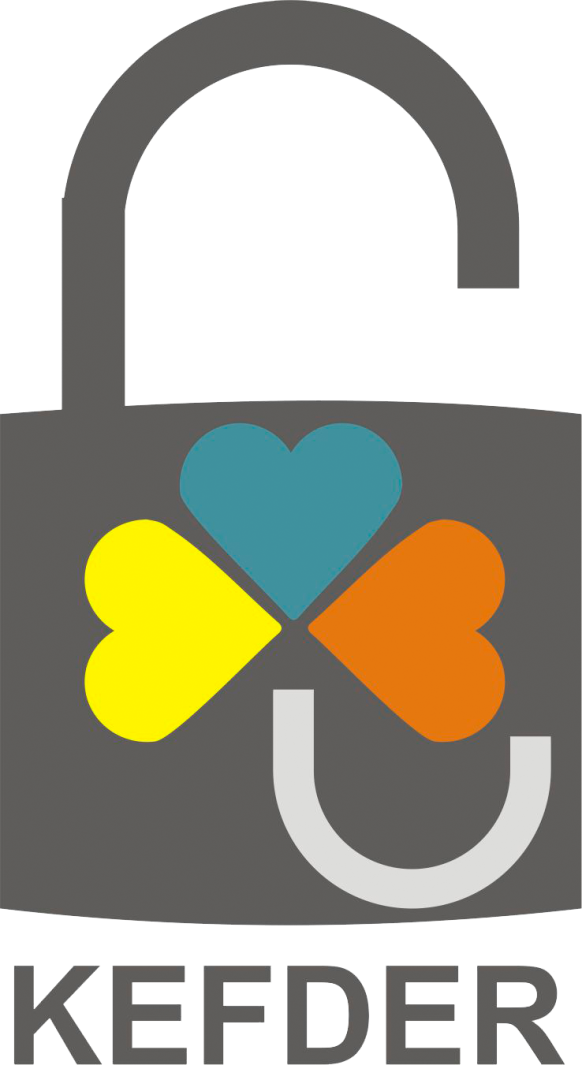 Şans şemsiyesinin ucu, açık kilitle sonsuzluğa, sınırsızlığa tamamlanır.
DERNEĞİMİZ, KÜLTÜREL ETKİLEŞİMDE KİLİT GÖREVİ GÖRÜR. AÇIK KİLİT, HER TÜR DÜŞÜNCEYE AÇIK OLDUĞUMUZU, TERCİHLERİMİZDE SERBEST OLDUĞUMUZU İFADE EDER.
Turkuaz: Türk mavisi. Sükunet, sonsuzluk, enginlik, dinginlik, yaşam sevgisi.
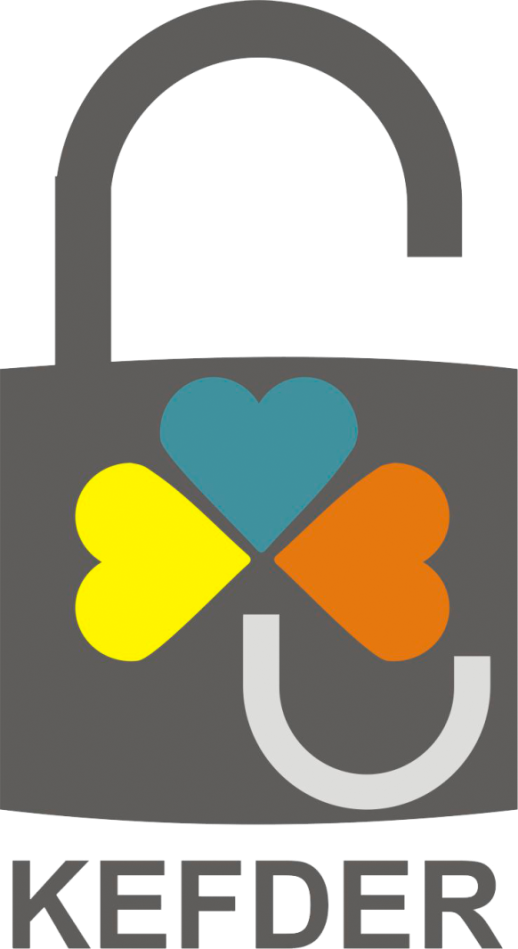 Turuncu: Önsezi, denge, iyimserlik, canlılık, neşe.
Sarı: Entelektüel güç, zihinsel kalite, bolluk.
Derneğimiz üç yapraklı yonca şansını taşır.
Şans şemsiyesinin ucu, açık kilitle sonsuzluğa, sınırsızlığa tamamlanır.
Gri: Tarafsızlık, objektiflik, alçakgönüllülük,  uzlaştırıcılık.
Farklı renkleri/kültürleri, kendi şemsiyesi altında birleştirir.
LOGO/AMBLEM TASARIM YARIŞMASI SEÇİCİ KURULUMUZ
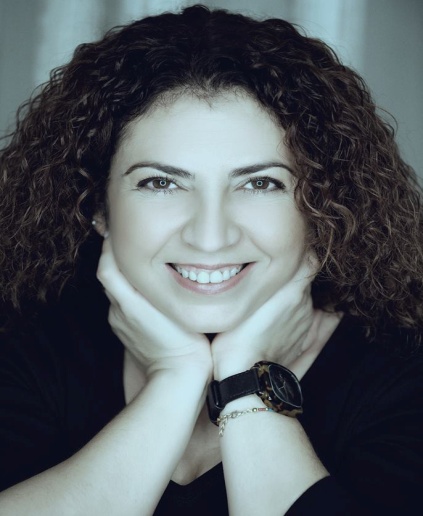 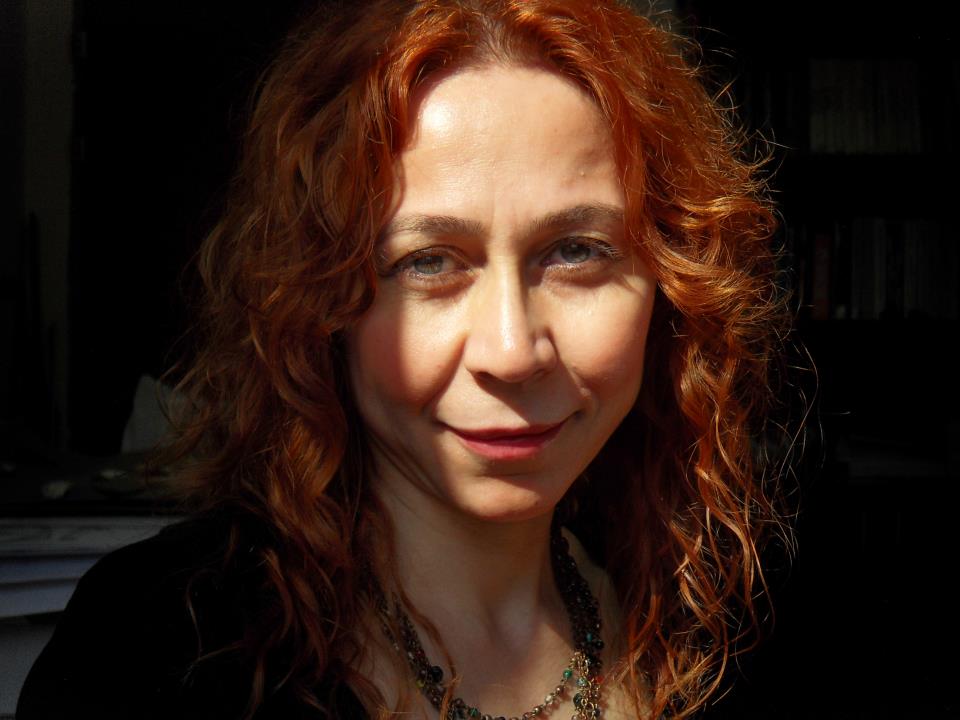 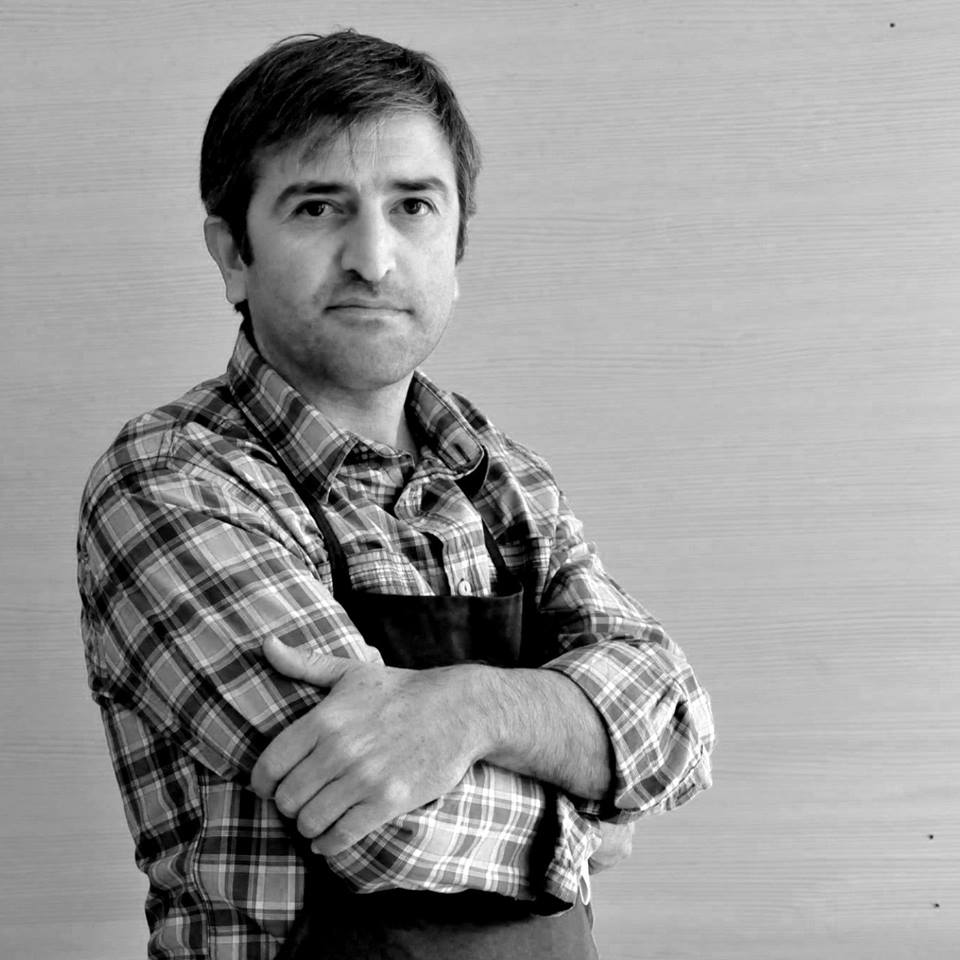 Yard. Doç. Dr. Dizar E. ZENCİRCİ, Öğretim Üyesi
Doç. Dr. Melek ŞAHAN 
 Öğretim Üyesi
Mustafa ALBAYRAK
Resim Öğretmeni
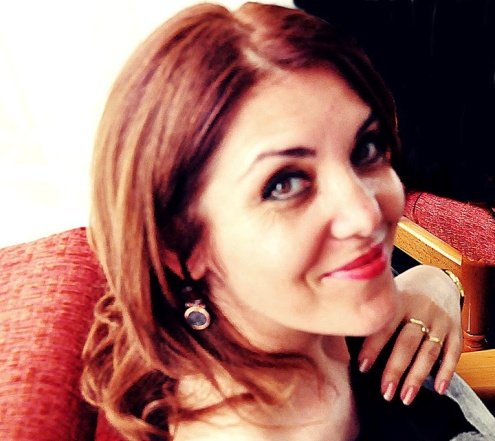 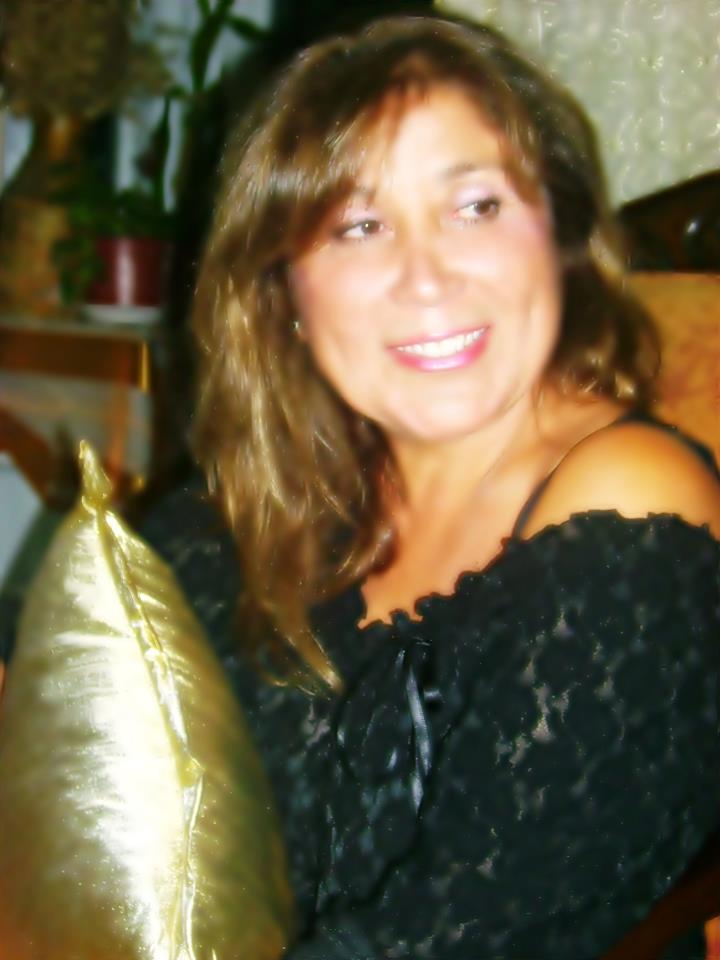 Gülin ÇAKAL, 
Resim Öğretmeni
Nilgün VURAL
Ressam
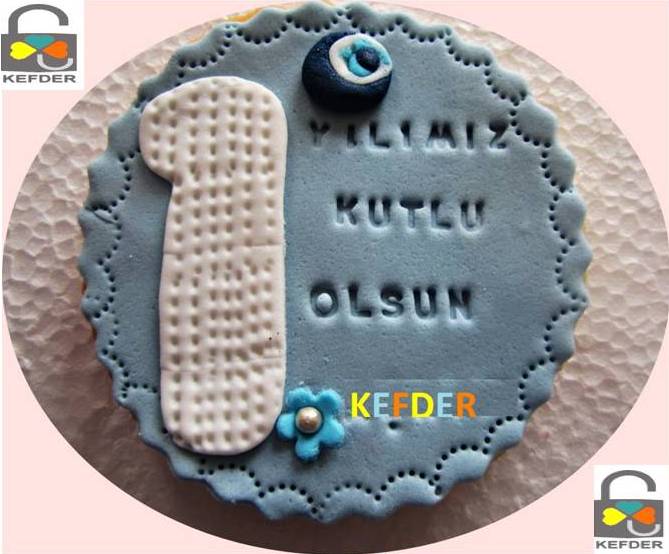